Электронный измеритель объёма тела (ЭИОТ)
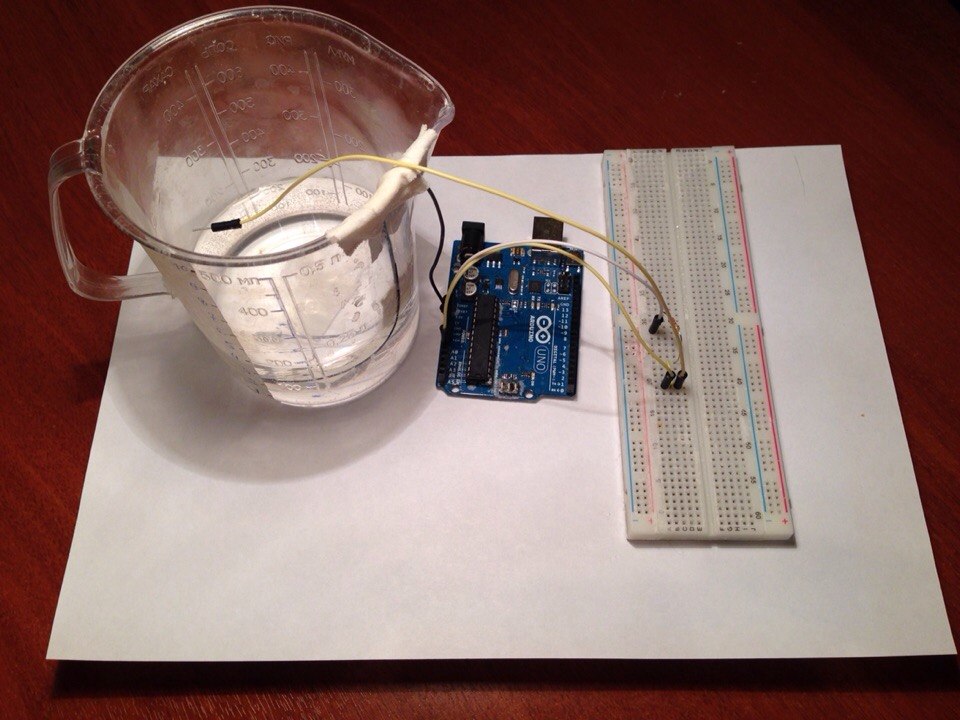 Чувильгин Евгений, 10 Б
Цель работы
Основной целью работы является создание практичного, универсального и достаточно точного прибора для измерения объёма тел различной формы с использованием доступных электрохимических компонентов.
Arduino
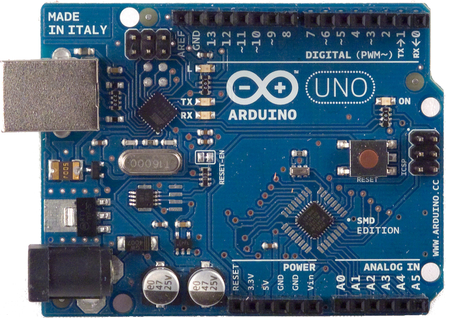 В качестве электрической основы в работе используется ардуино -  открытая платформа, которая позволяет собирать всевозможные электронные устройства
Основная идея
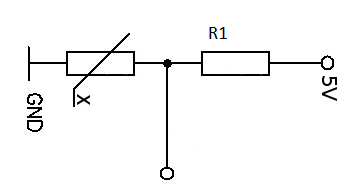 Основная идея прибора заключается в зависимости электрического сопротивления жидкого электролита от его уровня в сосуде. Для измерения объема тела, погруженного в электролит, производится измерение сопротивления электролита способом мостика.
Схема прибора
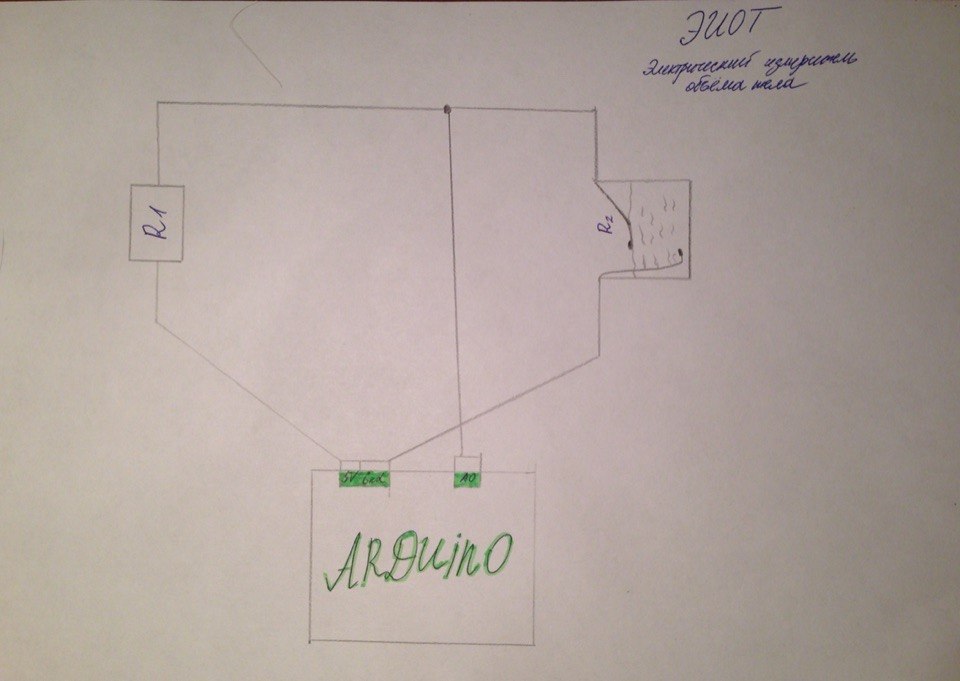 С помощью Arduino создается электрическая цепь и производится измерение переменного сопротивления
Результаты экспериментов
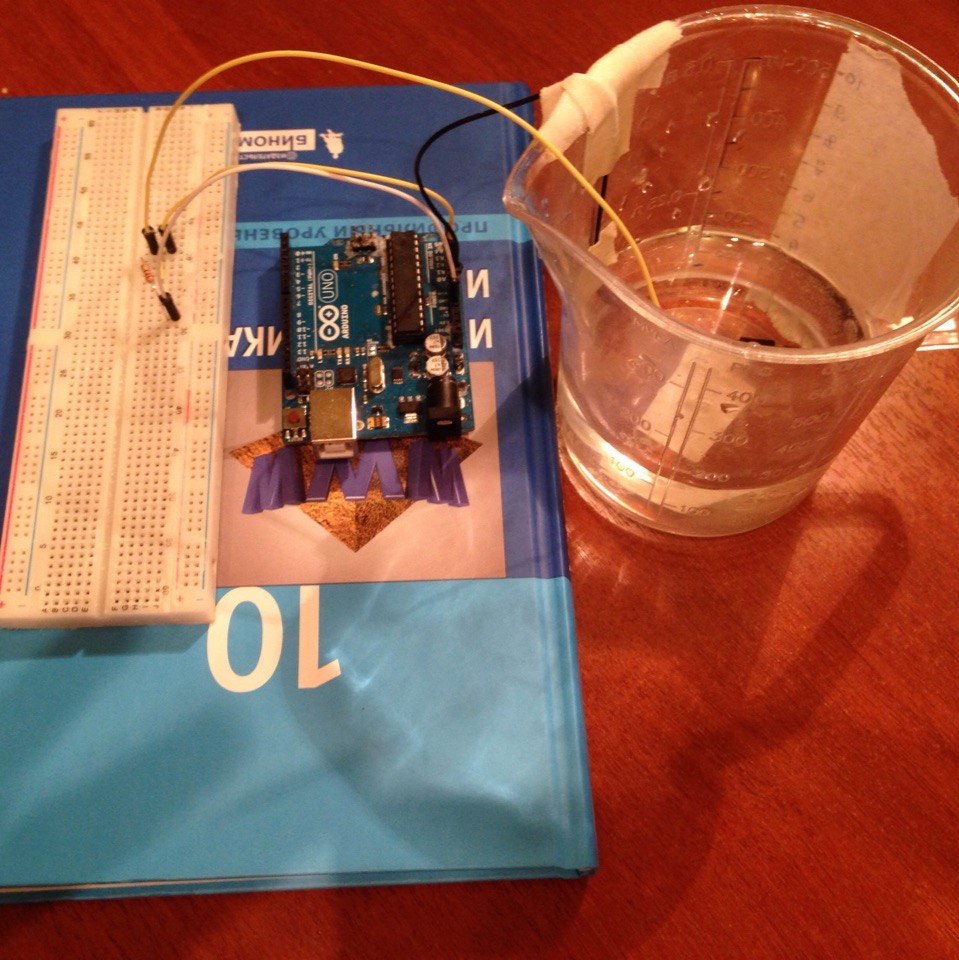 -Проделаны опыты по измерению электрического сопротивления при различных объемах электролита
-Получена экспериментальная зависимость сопротивления от уровня электролита
-Проведено экспериментальное сравнение характеристик различных электролитов
Проблемы
-Работа  с химически активными веществами
-Обеспечение точности измерений сопротивления электролита
-выбор электролита